PHÒNG GIÁO DỤC VÀ ĐÀO TẠO LONG BIÊN
HOẠT ĐỘNG TRẢI NGHIỆM
LỚP 1
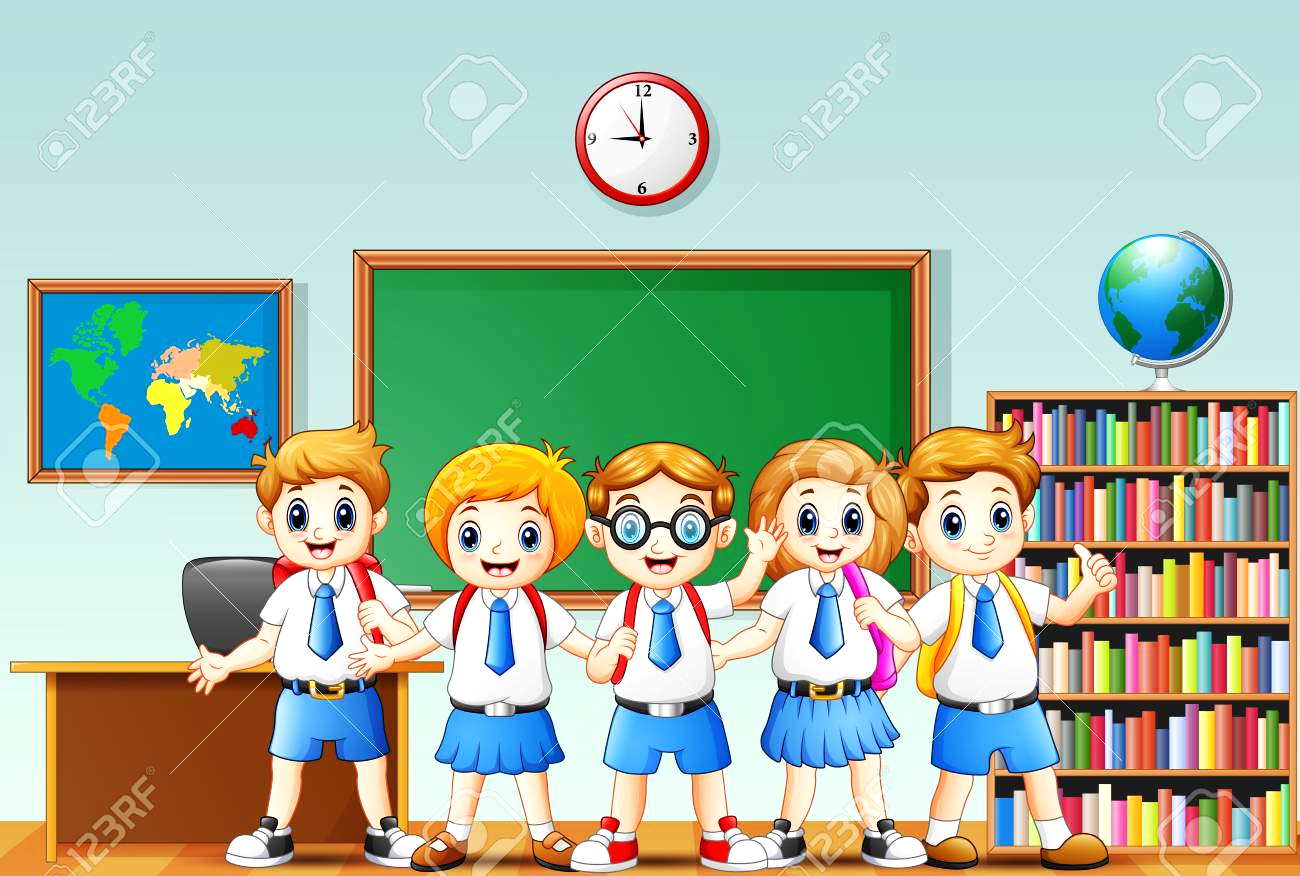 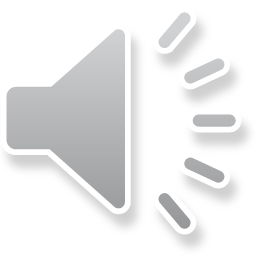 SINH HOẠT LỚP
TUẦN 12
1. Sơ kết thi đua tuần 12     Thảo luận kế hoạch tuần 13
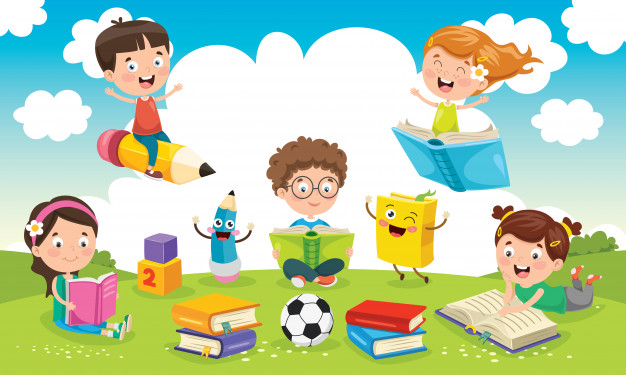 THƯ GIÃN
Chia sẻ những việc em đã làm thể hiện kính yêu thầy cô.
Hát về thầy cô.
3. Đánh giá: